How Recent Events Are Changing The HVAC Industry
REGULATORY | Influence Major Industry Changes Being Decided in 2022
7:30 – 7:40 am	WELCOME 
	Patricia Rothwell, Common Thread, LLC • EEBC, Executive Director

7:45 – 8:15 am	HOW RECENT EVENTS ARE CHANGING THE HVAC INDUSTRY 
	PRESENTATIONS | “The Intersection of Sustainability, IAQ, & Emerging Trends/Technology”
	Trane Technologies  • Kandice Cohen, Director Electrification of Heat, Commercial HVAC 
	Mitsubishi Electric Trane HVAC • Sam Beason, Sr. Manager of Utilities and Electrification 
	Daikin North America/The Heat Pump Store • Jonathan Moscatello, Business Development Manager Southwest
	Carrier West • Roger Yannett, Territory Manager / Residential New Construction Specialist
8:20 – 8:40 am 	| PANEL DISCUSSION & Q&A 
	
8:45 – 9:15 am 	UPDATE | LOCAL REGULATORY & LEGISLATIVE SESSION | EEBC PRIORITIES IN 2022  
	Howard Geller, EEBC Consultant 
                     		• Model Codes Bill Introduction  
	Christine Brinker, Senior Buildings Policy Manager • SWEEP • Legislative Bills 
	Justin Brant, Utility Program Co-Director • SWEEP 
		• 2023 DSM & 2024-25 DSM [Rebate] Plan, Xcel Energy 
		• Strategic Issues, Xcel Energy - Goal Setting Influencing Rebate [DSM] Programs For Next 5 Years & Beyond
	                          		
9:20 – 9:25 am	POLICY ACTION COMMITTEE [PAC] & INDUSTRY ACTION GROUPS | JOIN 
	PAC CHAIR •  Carmen Best, VP of Policy & Emerging Markets, Recurve 
		  LIGHTING CO-CHAIRS • Mike Bryant, Nuova Luce, LLC &  Scot Kelley, Colorado Lighting 	 		  HVAC/HP CO-CHAIRS • Shawn LeMons, Mitsubishi & Pete Perrett, GA Larson  		
	SOLAR DECATHLON • EE House Sponsorship Opportunity • Student Invitation Presentation 

9:30 am 	MEETING CONCLUSION 
	REMINDER | QMM | JUNE 16, 2022
WELCOME
How Recent Events Are Changing The HVAC IndustryCOVID-19 •  Wildfires •  Emerging Trends & Tech
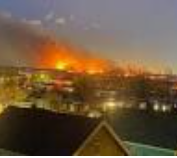 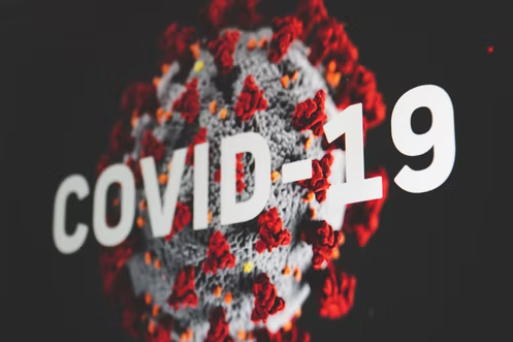 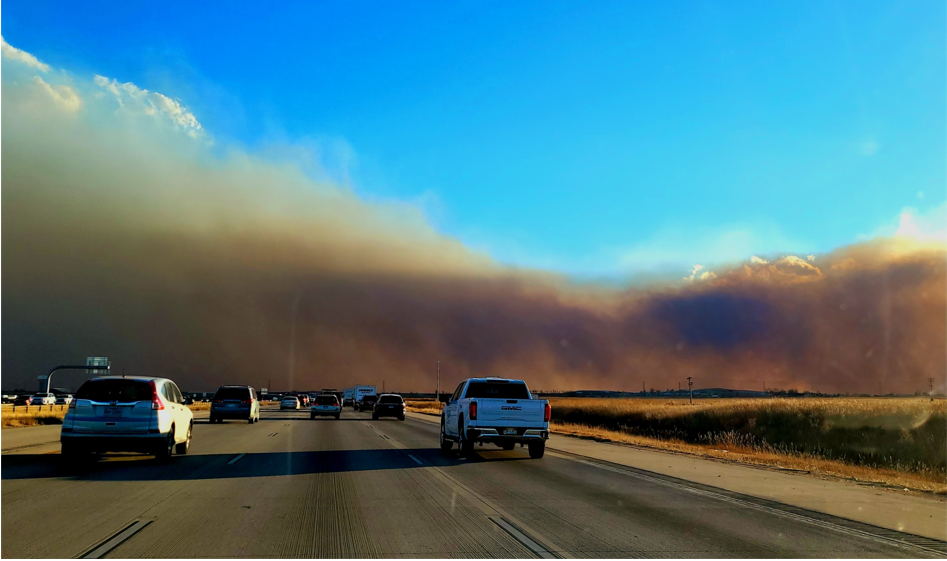 PANEL DISCUSSION
Kandice Cohen, Dir. Electrification of Heat, Commercial HVAC 
Trane Technologies  	

Sam Beason, Sr. Manager of Utilities and Electrification 
Mitsubishi Electric Trane HVAC 

Jonathan Moscatello, Business Development Manager SW/
The Heat Pump Store, Daikin North America

Roger Yannett, Territory Manager/Residential New Construction Specialist, Carrier West